Switch
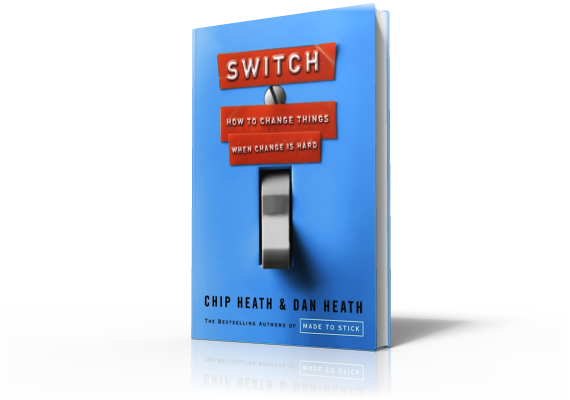 Direct The Rider:
Solutions-Focused Therapy
Direct The Rider
Solutions-focused Therapy
[Speaker Notes: In traditional therapy, a psychotherapist works with you to get to the roots of your current problem, often tracing it back to childhood. This takes time. A standard psychoanalysis may take weekly or twice weekly sessions for five years.]
Direct The Rider
Solutions-focused Therapy
[Speaker Notes: Solution-focused therapists don't care about your childhood. They just want to solve the problem at hand. They start with what they call the Miracle question. They say, "Can I ask you a sort of strange question? Suppose that you go to bed tonight and sleep well. Sometime, in the middle of the night, while you are sleeping, a miracle happens and all the troubles that brought you here are resolved. When you wake up in the morning, what's the first small sign you'd see that would make you think, 'Well, something must have happened - the problem is gone!'?"]
Direct The Rider
Solutions-focused Therapy
[Speaker Notes: Solution-focused therapists focus on the first hints of the change because they want to avoid grand, unattainable answers. They then ask the Exception Question: "When was the last time you saw a little bit of the miracle, even for just a short time?"

An alcoholic would be asked, "When was the last time you stayed sober for an hour or two?" In answering, the client demonstrates to themselves that they are capable of solving their own problem.]
Direct The Rider
Solutions-focused Therapy
[Speaker Notes: Solution-focused therapists believe that analyzing these exceptions will point to a workable solution. These exceptions are just like Jerry Sternin's bright spots. Just like the children in the Vietnamese village who were healthy despite the poverty, there are moments in an alcoholic's life when they are sober despite the cravings.

But what does any of this mean to you? You aren't fighting malnutrition and you may not need therapy. But if you're trying to change things and you learn to recognize bright spots, you can solve a fundamental mystery of change: What, exactly, needs to be done differently?]
Direct The Rider
Solutions-focused Therapy
[Speaker Notes: Suppose you work in HR and you are trying to get employees to give feedback more frequently. You host an off-site training program and every manager pledges to experiment with the new in-the-moment feedback style.

Time passes and some managers tried it and love it, some say they've been too busy to try it, and some hate it. What now? The bright spots give you an action plan: go investigate the successful managers. But first, eliminate any false bright spots. For example, you might find that a manager did not actually start giving more feedback, but started making more small talk, making him feel good but annoying his reports. Not a real bright spot.]
Direct The Rider
Solutions-focused Therapy
[Speaker Notes: A true bright spot may have set up reminders to provide feedback to every employee every week. Maybe she set a goal to never let feedback take more than two minutes and have it apply only to a specific project. Now that you found your bright spot, try to clone it. Have the other managers shadow your bright spot or have her coach them at the next offsite training event.]
Direct The Rider
Solutions-focused Therapy
[Speaker Notes: The main thing is that you're spending the bulk of your time finding ways to replicate the bright spot's success, not obsessing about the managers who were skeptical or planning another training session to go over the same material again. You are simply asking yourself, "What's working and how can we do more of it?" That's the bright-spot philosophy in a single question.]